Only 70% of families seek advice for bedwetting from the family physician
Patient impact survey (n=1045 parents of 5-18 year olds)
SOURCE:  Bladder & Bowel UK Patient bedwetting Survey May 2022
[Speaker Notes: This study reported that 31.2% of Saudi children of the chosen ages are suffered from enuresis, the majority occurred at day and night by 55.1% while 43.9% occurred only at night. Participants described types of provided treatment as follows: behavioral modification was the most commonly used by 31.6% followed by pharmacological intervention (29.6%), bed-wetting alarm (6.8%),]
A quarter of families receive no instructions when consulting the doctor about bedwettingSurvey results from HCP paediatrician responses and parents of children aged 5–13 years (June 2021)
PARENTS2
HEALTHCARE PROFESSIONALS1
What instructions did the paediatrician give you when diagnosing your child with bedwetting?
Desmopressin treatment in children with NE is considered:
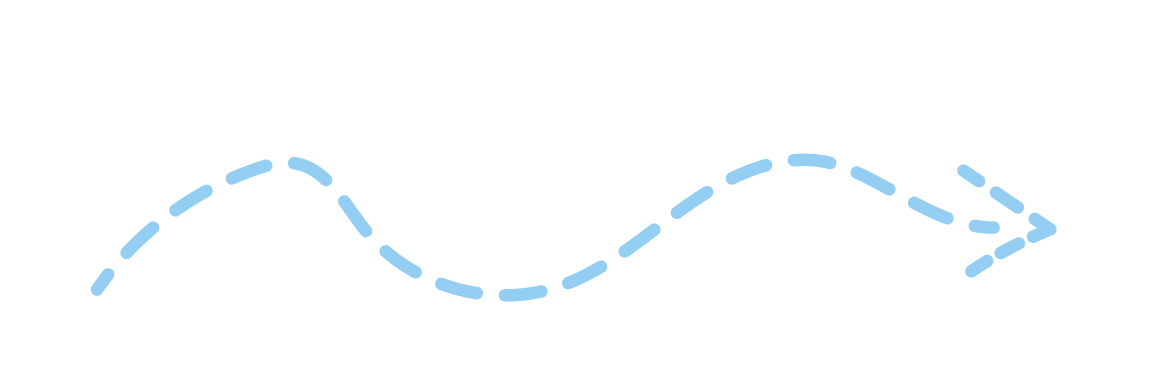 A therapeutic option from 5 years of age
258 (60%)
A therapeutic option, but only from 10 years of age
105 (24.4%)
Only as an alternative when the alarm system fails
67 (15.6%)
0
100
300
200
n=430
n=88 parents of children with current or past enuresis n = 88
NE: nocturnal enuresis.
1. Martínez V, Lostal M.I., Sastre M.J., et al. Enuresis nocturna: una propuesta para optimizar su manejo (parte II). Acta Pediatr Esp. 2021; 78 (Supl. 1): 1-12. 
2. Quantitative market study on enuresis in the general population conducted by PSYMA, June 2021
[Speaker Notes: *430 responses / 75.3% women / 44.7% paediatricians with more than 20 years of experience / 76% public health centres / 21% private healthcare (10.2% exclusively in the private sector, 2.1% public health centre + private hospital, 3.5% public hospital + private healthcare, 5.2% private healthcare in private practice).
*]